تـرنيــمة
للعذراء جا جبرائيل
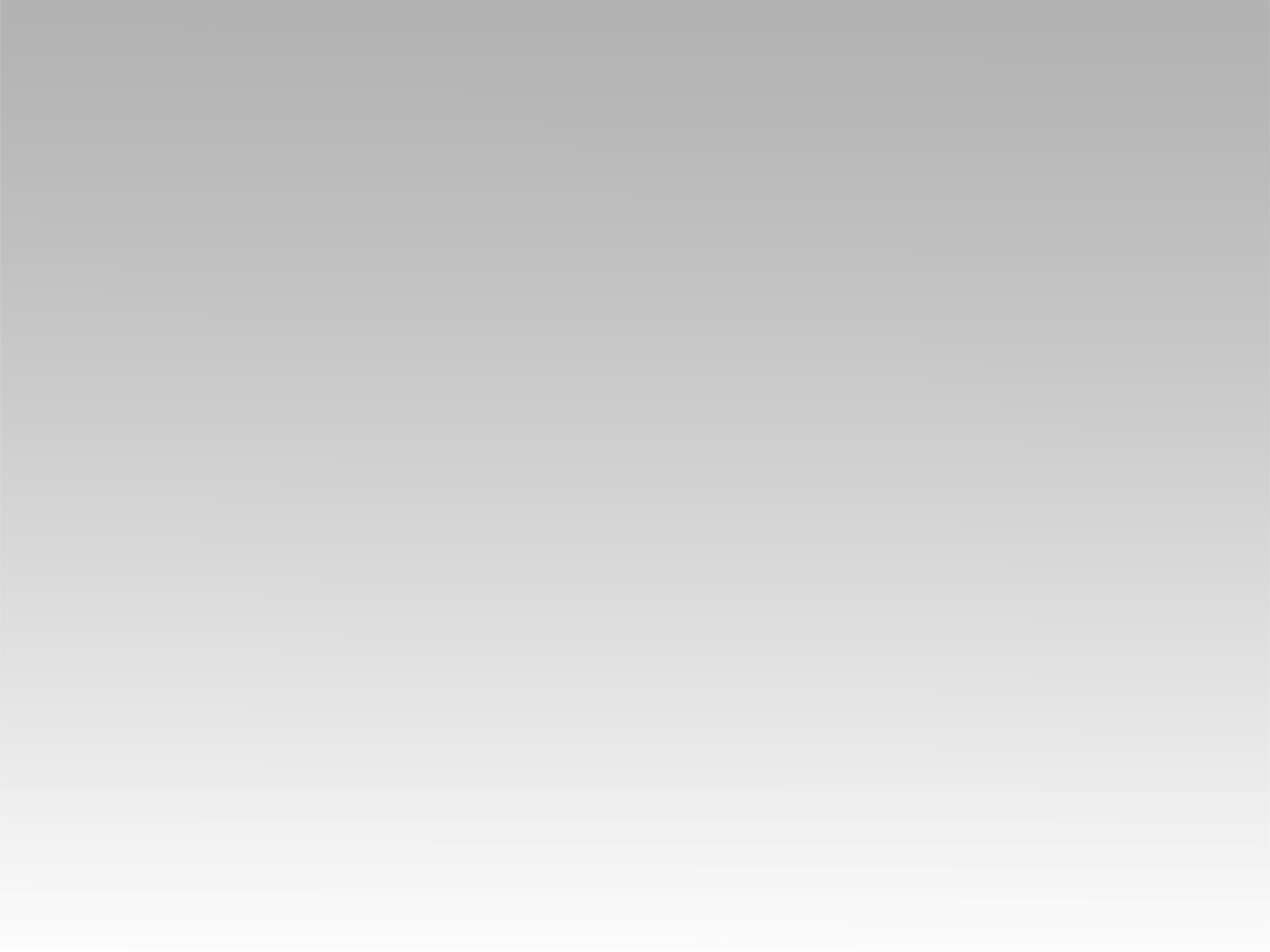 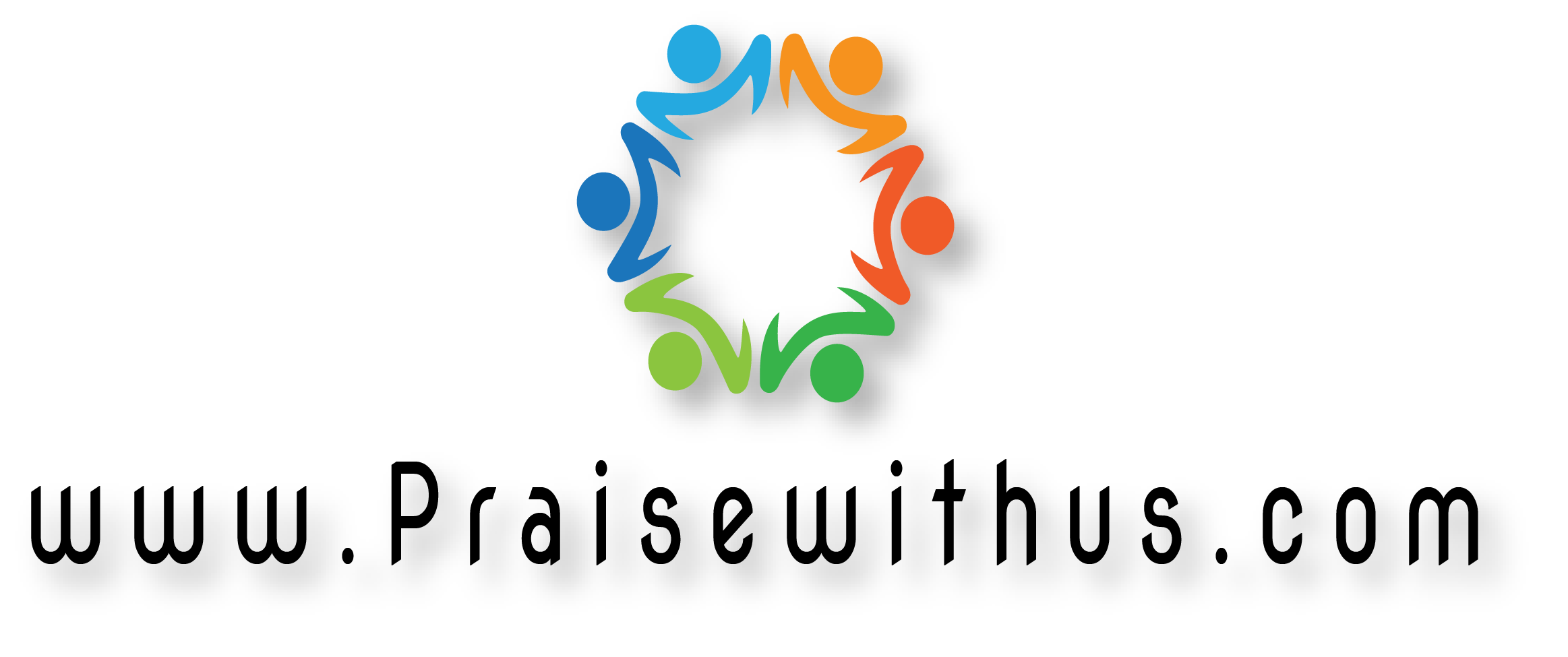 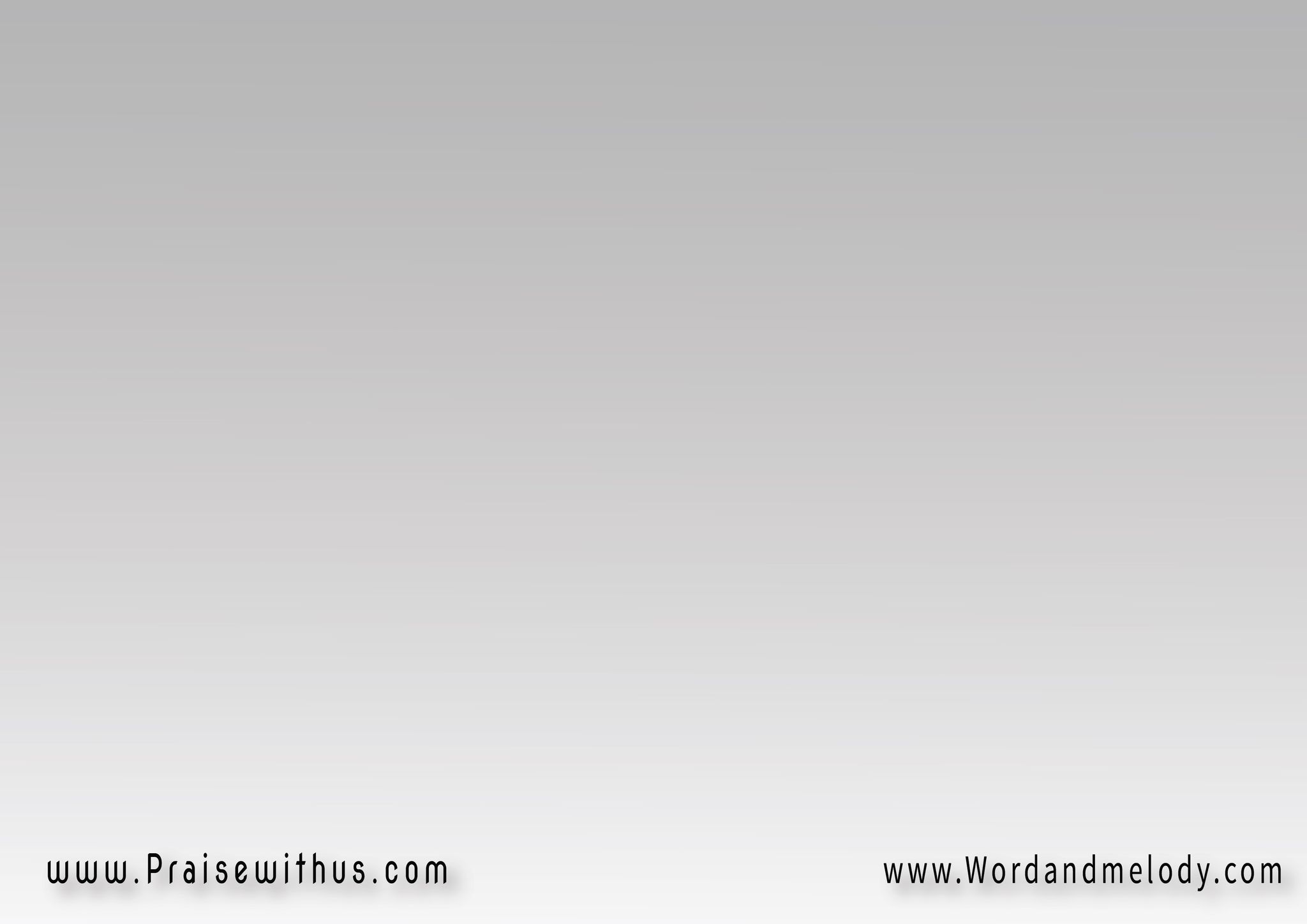 1-
لِلعَذرا جا جبرائيل
لِمَدِينَـــة في الجَليلْقال لهــــا الرَّبُّ مَعْكِ
يامَرْيَم سَلام جَزيلْ
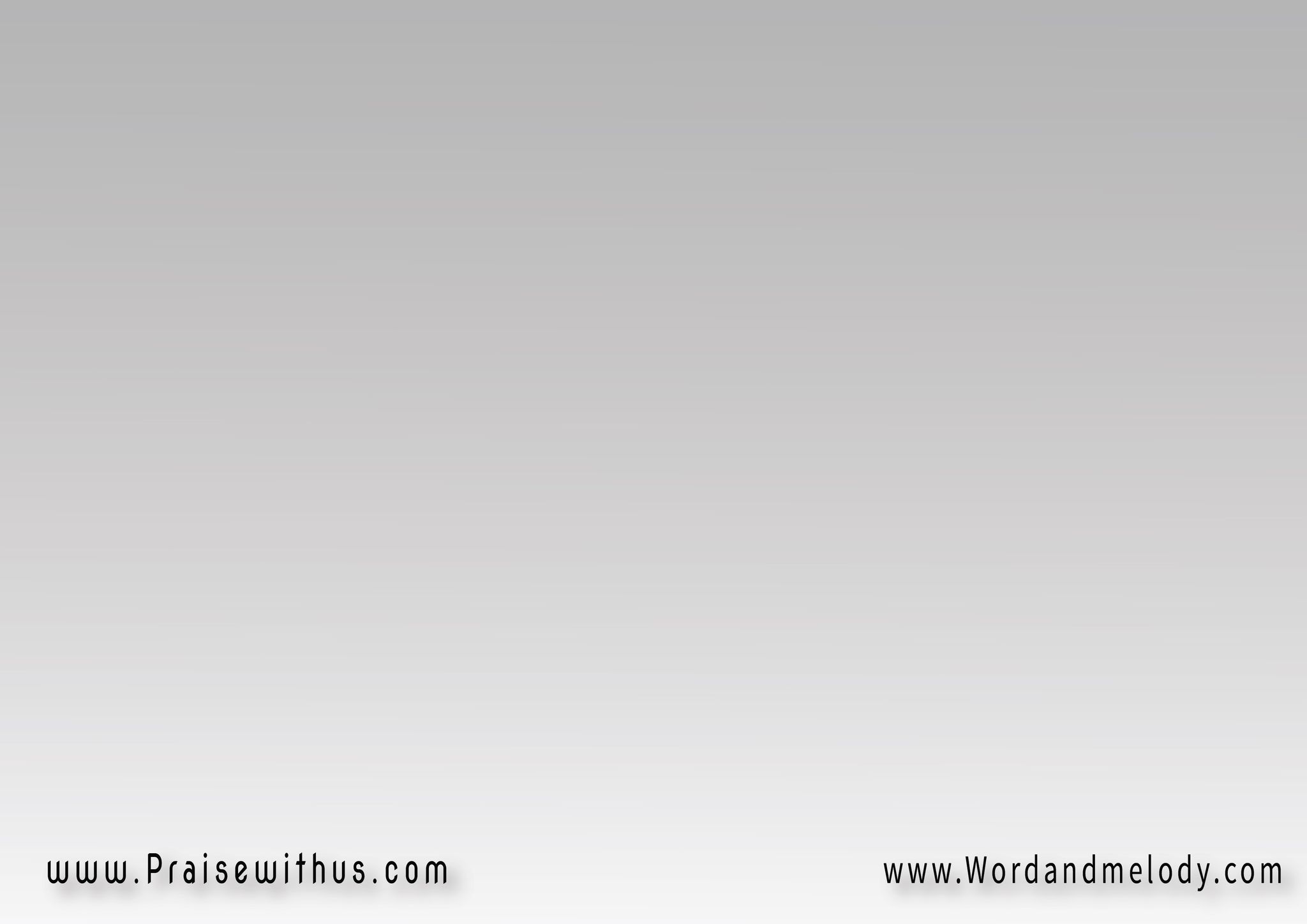 2- 
في المِذوَد وِلدِت يَسُوعفي العَالَم مالوش مَكـانْ
والتِّبن فِرَاشُه الحَقير   
 مَعَ إنُّه صَاحِب التِّيجان
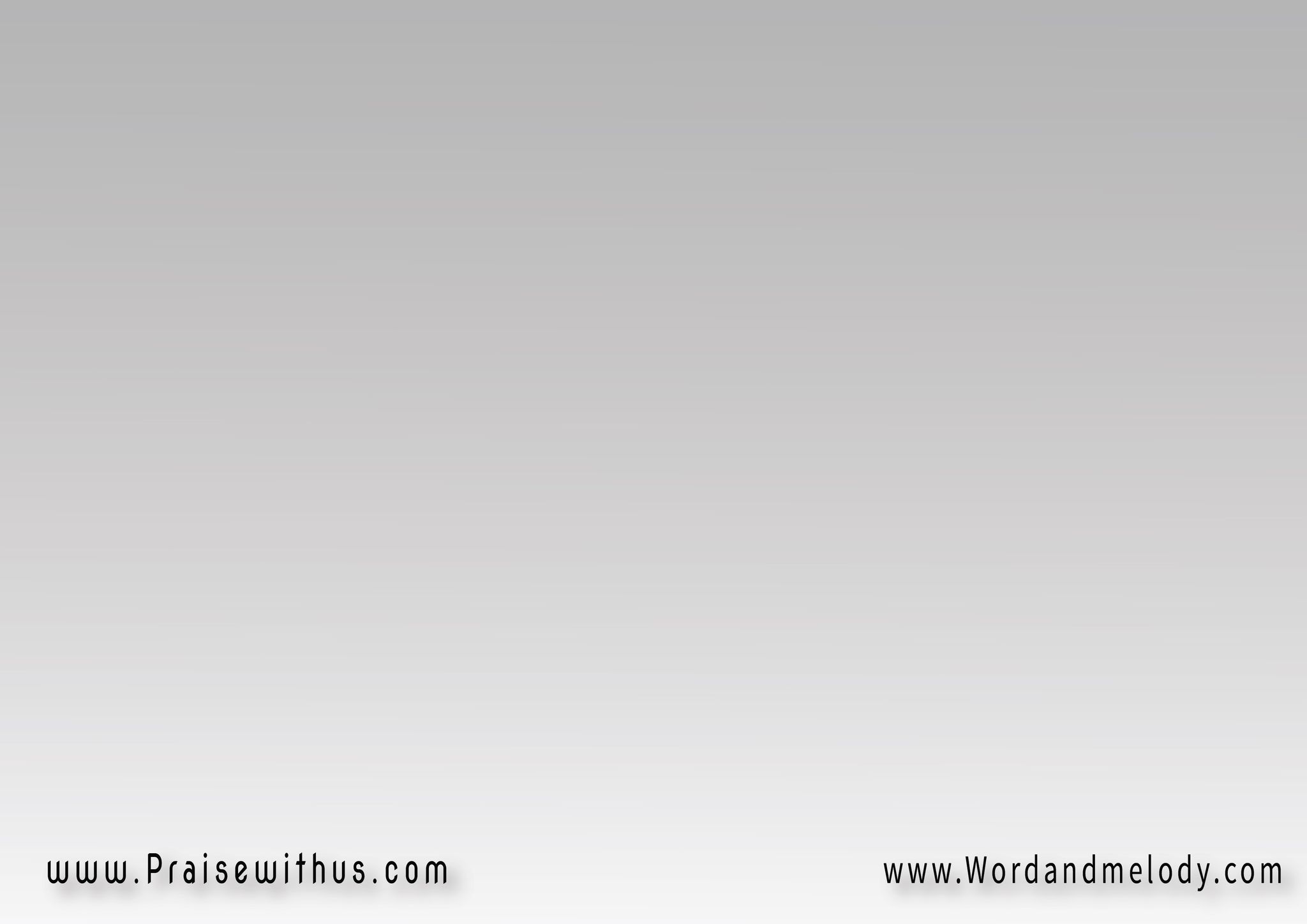 3- 
والمَلاك قال لِلرُّعَاة
بالفرَح أُبَشِّرُكم
المَسِيحُ الرَّبُّ جاء
اِفرَحُوا بمُخَلِصِــكُم
4- 
والمَلايكة سَبَّـــحُوا  
لِلعَلــــي باِلاحْتِرامْقالوا بالنَّاس السُّرور 
وعَلى الأرضِ السَّلامْ
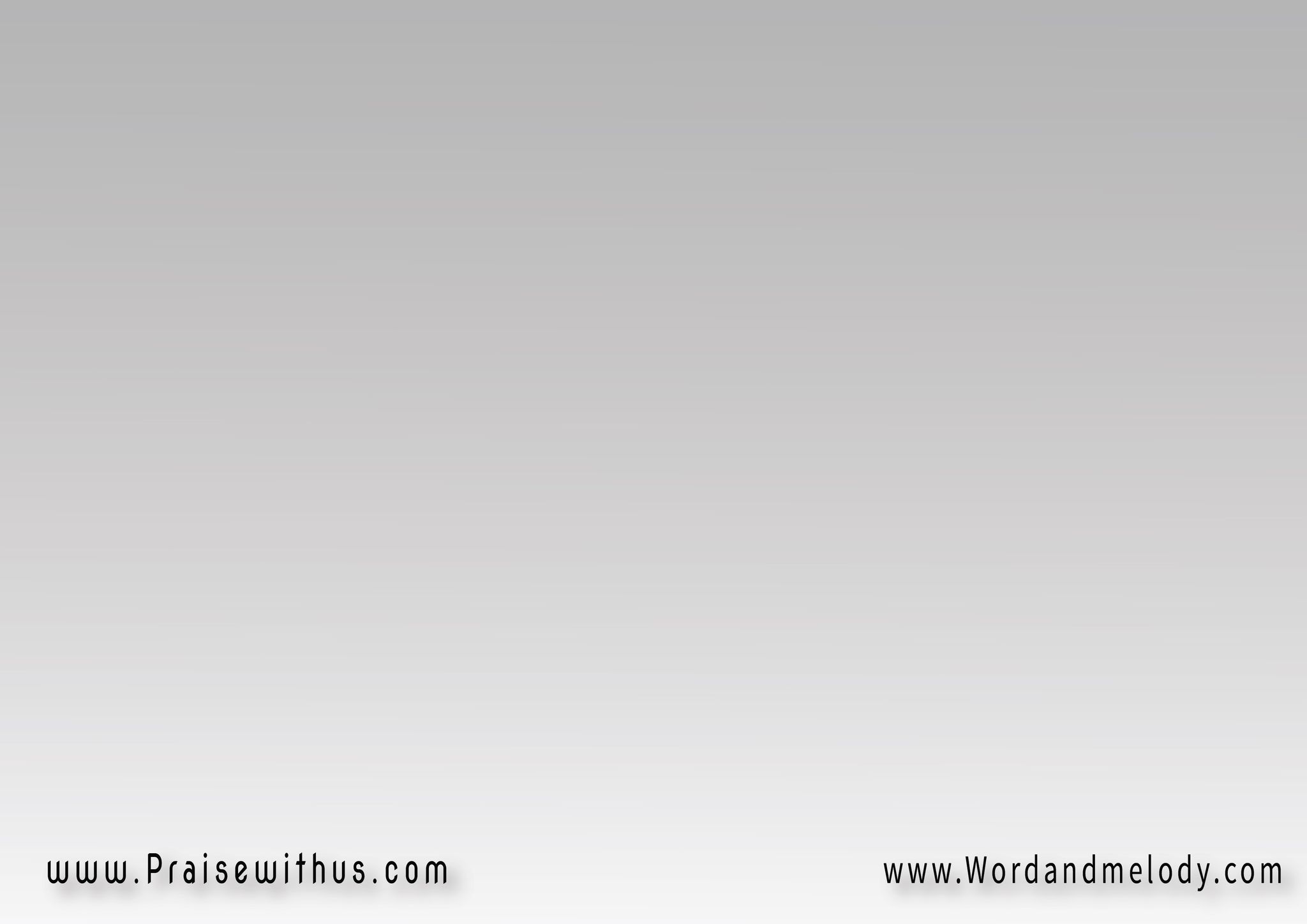 5- 
فَتَعَالُوا ياخُطاة
وَانظُروا الحُبَّ الشِّدِيدْيَسُوع زِينة السَّما
  يتوِلِد زَيِّ العَبيـدْ
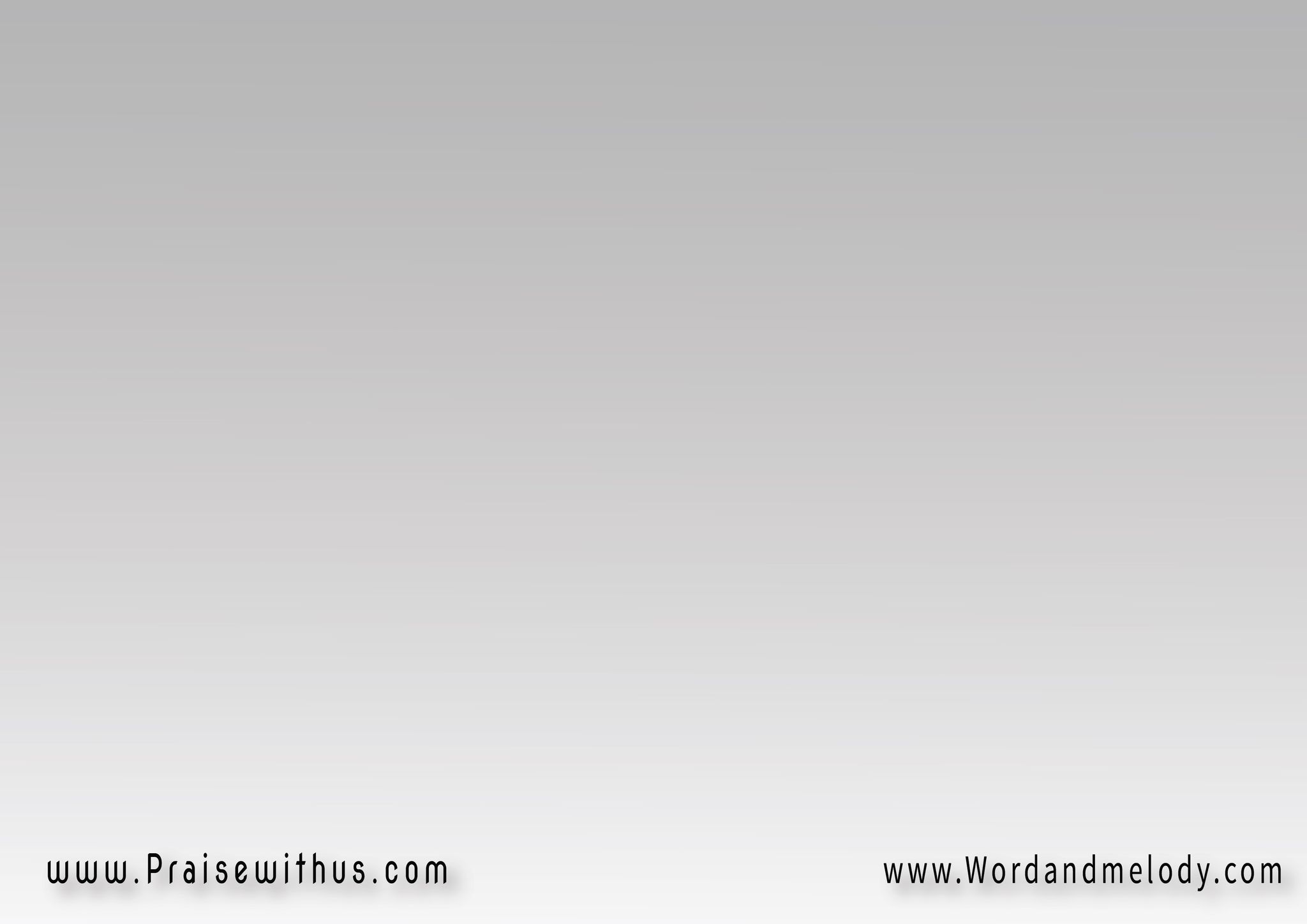 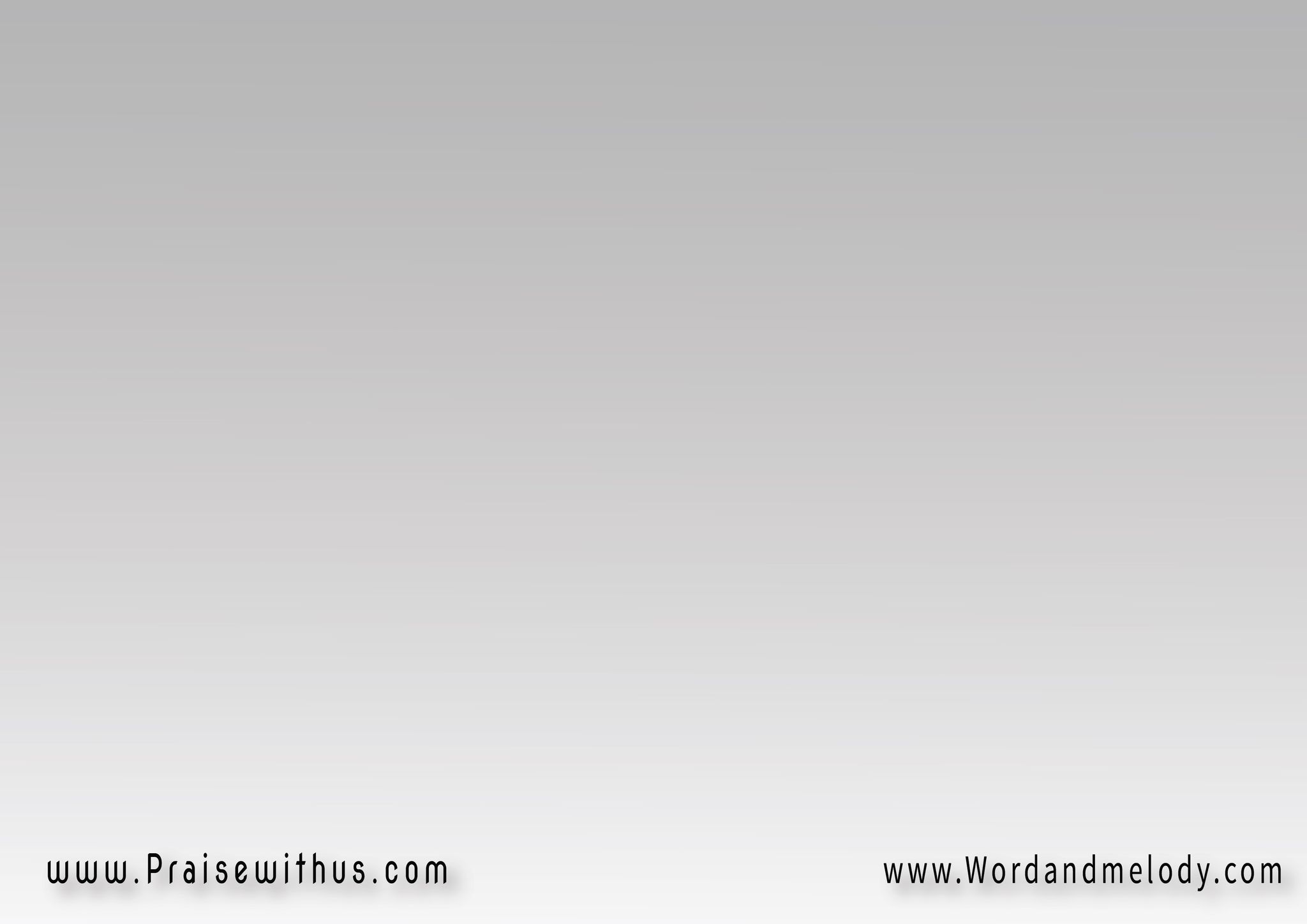 6- 
وِبفَقرُه لِينا الغِنَى 
وِبمُوته لينا الحَياةوِبصْعُوده لِلسَّما
صار لِنا نِجْلِس مَعَاهْ
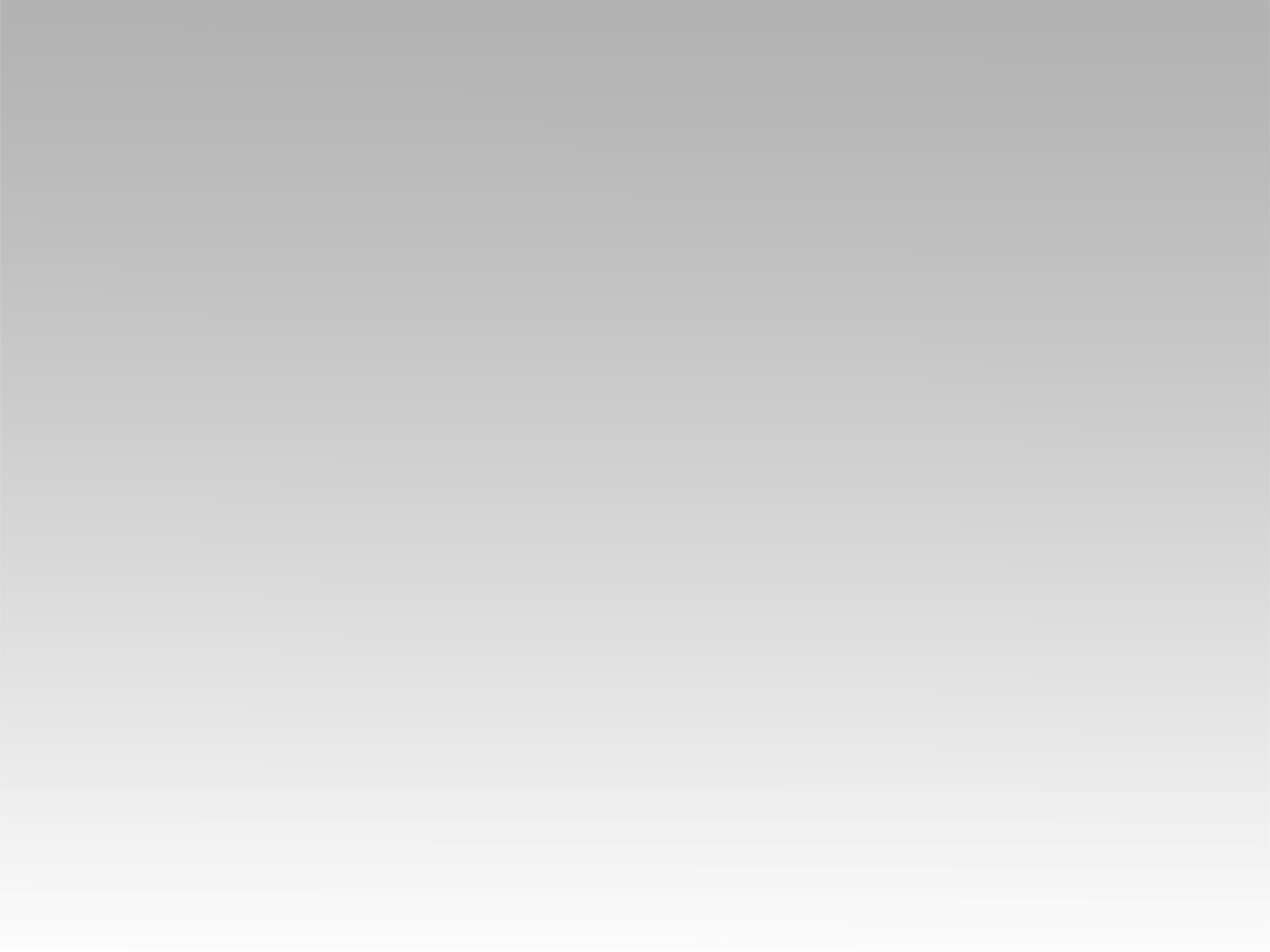 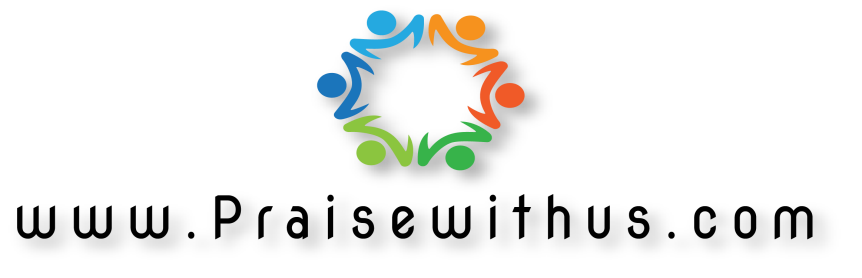